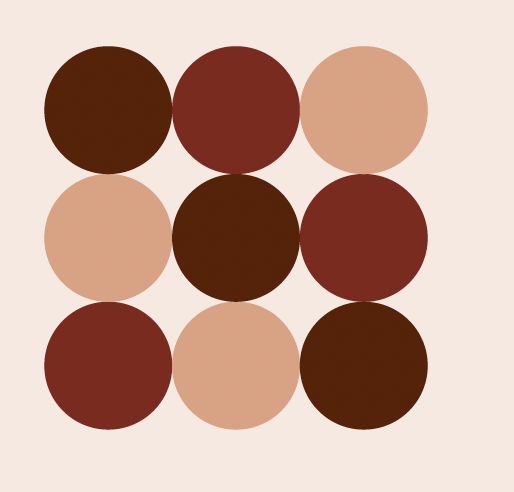 STYRK Kompetanseveileder –  skjemaer
RAMMER, DRØFTING OG PLAN 
Skjema
STEG 2
Dette dokumentet brukes som en veileder for drøftingsmøte mellom ledelsen og klubb om mål, rammer for kompetansekartlegging, plan for gjennomføring av kompetansearbeidet, ansvar og prioriteringer.
VEIEN VIDERE
DRØFTELSESPUNKTER
FORMÅL MED MØTET
ANSVARSFORDELING
HVILKEN KOMPETANSE TRENGER VI? 
Skjema
STEG 2
STRATEGISK MÅL
DELMÅL
KOMPETANSEMÅL
KOLLEKTIV KOMPETANSE
SPESIALKOMPETANSE
VÅR KOMPETANSEPLAN
Skjema for læringsmål for redaksjon/avdeling
STEG 3
Dette dokumentet brukes til å planlegge redaksjonens kompetanseutvikling. Forankres med leder/klubb.
AVDELING:
LEDER:
DATO:
Strategiske prioriteringer for redaksjonen/ avdelingen kommende år:
Prioriterte kompetansebehov for redaksjonen/avdelingen kommende år:
MIN KOMPETANSEPLAN
Individuelt skjema for læringsmål
STEG 3
Dette dokumentet brukes til å planlegge din kompetanseutvikling. Forankres med leder og brukes i medarbeidersamtaler og utviklingsarbeid.
ANSATT:
SIST OPPDATERT:
VEDTATT/DATO:
LEDER:
Kort beskrivelse av strategiske mål og prioriterte kompetansebehov.
LÆRINGSMÅL:
GJENNOMFØRT
TIDSROM:
ANSVAR:
TILTAK:
«ÅRSHJUL»  - PROSJEKTPERIODE
STEG 4
Januar
Desember
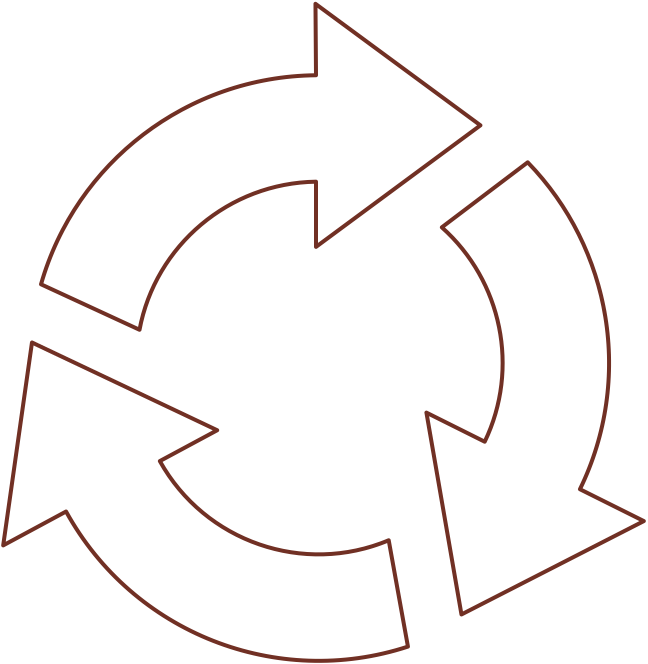 Sett målene for din avdeling
Iverksette / gjennomføre
November
Februar
Kompetansesamtalemedarbeider
Drøfting mellom  ledelse/klubb(er) *se slide x
Oktober
Mars
Kompetansemøte ledelse/klubb(er)
Kartlegge, planlegge for læring
September
April
Tiltak og planer, budsjettering
Medarbeidersamtale, planlegge individuelle og kollektive utviklingsløp
August
Mai
Juli
Juni
§ 39 I JOURNALISTAVTALEN 
Næringslivets Hovedorganisasjon (NHO), Mediebedriftenes Landsforening (MBL) og Norsk Journalistlag (NJ):
4. Bedriften dekker egenandelen for medarbeidere som deltar på kurs i regi av IJ etter planpåmelding eller etter avtale mellom bedriften og den enkelte journalist.

5. Hvis bedriftsmessige hensyn ikke er til hinder for det, vil bedriften gi permisjon til videreutdanning i journalistyrket.

6. Bedriften skal på forhånd være underrettet om søknader til kurs og stipendier som gir rett til permisjon etter denne bestemmelsen.

7. Bedriften gir permisjon med full lønn for:
Deltakelse i kurs/studier arrangert av eller lagt opp i samarbeid med Institutt for
Journalistikk.
Utdanningsstipender som er godkjent av Pressens Stipendkomité.
Deltakelse på Nordisk Journalistcenters kurs.
Deltakelse i kompetansegivende tiltak finansiert av Stup-ordningen. Permisjonen spesifiseres av STUP-styret og er begrenset til 4 måneder.
Annen videreutdanning/bruk av stipender i samsvar med kompetanseplan eller bedriftens kompetansebehov.
1. Kompetanseheving er et felles virkemiddel for å utvikle og heve kvaliteten på journalistikken, og dermed også bedre bedriftenes posisjon og inntektsmulighet. Kompetanseheving styrker mediebedriftenes konkurranse- og omstillingsevne og de redaksjonelle medarbeideres utvikling og fornyelse. Partene vil derfor understreke det verdifulle i at redaksjonelle medarbeidere styrker sin kompetanse, samt at bedriftene legger stor vekt på planmessig opplæring og kompetanseheving.

2. Bedriftene vil, etter drøftinger med tillitsvalgte, derfor hvert år legge fram planer for etter- og videreutdanning. Den enkelte bedrift skal legge fram sine mål for framtidig utvikling som grunnlag for kartlegging av kompetansebehovene. Det er bedriftens ansvar, i samarbeid med de redaksjonelle medarbeidere, å foreta kartlegging og initiere eventuelle tiltak. Kartleggingen oppdateres vanligvis en gang pr. år. Der hvor det er gap mellom bedriftens nåværende kompetanse og fremtidig behov, forutsettes dette dekket med aktuelle opplæringstiltak eller med andre virkemidler. Kostnader til etter- og videreutdanning i samsvar med bedriftens behov er bedriftens ansvar.

3. Partene anbefaler at kompetanseplaner utarbeidet under bestemmelsene i § 39, pkt.2 tillegges vekt ved prioritering av etter- og videreutdanningstiltak.